Fragebogen und Interview
ao. Univ.-Prof. Dr. Hanno Ulmer
hanno.ulmer@i-med.ac.at
Department für Medizinische Statistik, Informatik und Gesundheitsökonomie, Medizinische Universität Innsbruck
Fragebogen
Wozu?
     Risikofaktoren, Confounder und Endpunkte erheben


Fragebogen=Messgerät
     1) Jeder sollte alle Fragen verstehen
	2) Jeder sollte immer alle Fragen beantworten
Inhaltliche Regeln:
Nicht zu viel vom Befragten annehmen/voraussetzen bzw. verlangen, das verunsichert den Befragten.
Die Frage muss gut verständlich sein.
Unklare Fragen- bzw.  Antwortkonzepte („viel“, „wenig“) sollten vermieden werden.
Wenn möglich, nur „geschlossene“ Fragen verwenden, es ist also nur eine limitierte Anzahl von Antworten möglich und vorgegeben.
Offene Fragen nur für einfache Konzepte mit sehr vielen Antwortmöglichkeiten, wie z.B. die Frage nach dem Lebensalter.
Inhaltliche Regeln:
Antwortmöglichkeiten sollten allumfassend sein, das heißt, es sollte fast immer eine Kategorie „anderes“ oder „unbekannt“ geben.
Jede Frage sollte jeweils nur ein Konzept beinhalten. Das erreicht man am besten, indem man Fragen, die „und“ bzw. „oder“ enthalten, vermeidet.
„Bedrohliche“ Fragen erfordern ein spezielles Vorgehen.  Als bedrohlich werden zum Beispiel Fragen nach dem Alkoholkonsum,  dem Einkommen oder dem Sexualverhalten empfunden.  Die Frage nach dem Einkommen sollte nicht als offene Frage gestellt werden, sondern in Form von Antwortmöglichkeiten in breiten Kategorien angeboten werden.  Also nicht: „Wie hoch ist ihr monatliches Bruttogehalt?“, sondern „Ist Ihr monatliches Bruttogehalt (1) <750€, (2) 750-1500€, (3) 1500-2250€ … Fragen nach Verhaltensformen, die von der Gesellschaft nicht akzeptiert sind, sollten mit erklärendem Begleittext „geladen“ und so abgeschwächt werden.  Wenn bedrohliche Fragen verwendet werden müssen, empfiehlt es sich, Beispiele in der Literatur zu suchen.
Formale Regeln:
Zu Beginn des Textes soll eine kurze erklärende Einleitung stehen.
Es soll ersichtlich sein, wer diese Studie durchführt.
Es soll darauf hingewiesen werden,  dass Daten vertraulich und anonym behandelt werden.
Im Wesentlichen unterscheidet man zwischen drei Textformen:  den Fragen, den Antworten und dem erklärenden bzw.  überleitenden Text
Die drei Textformen sollten sich im Schriftformat unterscheiden:  zum Beispiel
       - alle Fragen Times New Roman (fett)
       - alle Antworten Arial
       - erklärender/überleitender Text Courier (kursiv).
Formale Regeln:
Antwortmöglichkeiten sollten immer untereinander,  also vertikal,  aufgelistet werden.  Nicht aus Platzgründen horizontale Auflistung verwenden – zu unübersichtlich.
Die Fragen sollten fortlaufend durchnummeriert sein, ebenso die Seiten des Fragebogens.
Die Antworten sollten auch nummeriert sein. Das erleichtert die Eingabe, wenn die Antworten nicht von einem Computer eingelesen werden.
Die Fragen sollten, wenn möglich, eine logische Reihenfolge haben.
Besser mit interessantem Thema starten,  auch wenn man es gewohnt ist, mit „langweiligen“ demographischen Fragen (Alter, Geschlecht…) zu starten.
Am Ende des Textes sollte der Befragte die Möglichkeit bekommen, „sonstige Anmerkungen“ als Freitext zu hinterlassen.
Zuletzt sollte man sich für die Teilnahme bedanken und Kontaktdetails für etwaige Fragen angeben.
Testung:
Zuerst Fragebogen TESTEN:
	- an Kollegen
	- an nicht medizinisch ausgebildetem Personal
    - an für die Zielgruppe repräsentativen Testpersonen



TIPP: Fragebögen verwenden, die bereits getestet und   
          eventuell sogar vielfach angewandt wurden.
          z.B. SF-36,  WHOQOL, EORTC QLQ

   Systematische Literatursuche, um zu erheben, ob es bereits ein geeignetes Instrument gibt.
Interview
Keine wesentlichen formalen Unterschiede zum Fragebogen.  Fragen, 
Antworten und erläuternder Text sollten so vorgelesen werden, wie
sie auf dem Papier stehen.

Vorteile:
Hohe Antwortrate
Hohe Komplexität möglich
Selektive Nichtbeantwortung einzelner Fragen gering
Lange Interviewdauer möglich

Nachteile:
Teuer
Social Desirability Bias groß
Einfluss durch den Interviewer
Mangel an kompetenten Interviewern
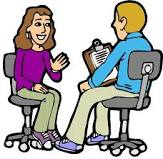 Telefoninterview
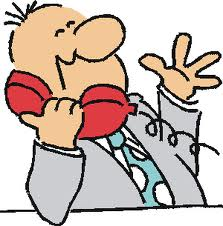 zwischen Fragebogen und 
persönlichem Interview

Vorteile:
Geringe Kosten
Social Desirability Bias geringer
Keine Beeinflussung durch Außenstehende
Selektive Nichtbeantwortung einzelner Fragen gering

Nachteile:
Komplexität geringer als bei persönlichem Interview
„Offene“ Fragen können seltener gestellt werden
Ablehnung einfacher wie bei persönlichen Interview
Lebensqualität
Einziges Messinstrument für die Lebensqualität ist der FRAGEBOGEN.

Erfassung ist SUBJEKTIV,  d.h. nicht mit harten Messergebnissen hinsichtlich Richtigkeit überprüfbar.

Problem:  Viele Klinische Studien untersuchen alle möglichen Endpunkte,  aber weniger oft die Lebensqualität, die im Mittelpunkt der Therapie stehen sollte.
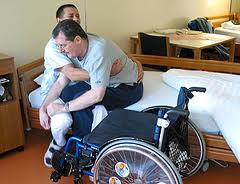 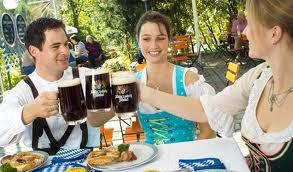 Lebensqualität
Bekanntester Fragebogen ist SF-36 mit Kurzform SF-12
Publiziert 1995 als Teil der Medical Outcome Study (MOS)
SF-36: 36 Fragen, 9 Scores 
SF-12: 12 Fragen, 2 Scores
SF-36 Scores (in %)
Physical functioningRole limitations due to physical healthRole limitations due to emotional problemsEnergy/fatigueEmotional well-beingSocial functioningPainGeneral healthHealth change
Von den Fragen zum Scoream Beispiel des QLQ-BR23 in SPSS
/*=========================================================================*/
/* Program for the Breast cancer module, QLQ-BR23 */
/*=========================================================================*/.
define brscal (!POSITIONAL !CMDEND).
!LET !USEROP = !1.
MISSING VALUES br1, br2, br3, br4, br5, br6, br7, br8, br9, br10,br11,br12,br13,br14,br15,br16,br17,br18,br19,
br20,br21,br22,br23 (0,5 thru HIGHEST).
*Function scales.
qlqsub BRBI 'Body image' 4 3 (br9,br10,br11,br12) FSCALE
!USEROP.
qlqsub BRSEF 'Sexual functioning' 2 3 (br14,br15) !USEROP.
if (br15=1 or br15= $SYSMIS ) br16 = $SYSMIS .
qlqsub BRSEE 'Sexual enjoyment' 1 3 (br16) !USEROP.
qlqsub BRFU 'Future perspective' 1 3 (br13) FSCALE
!USEROP.
*Symptom scales.
qlqsub BRCT 'Systemic therapy' 7 3 (br1,br2,br3,br4,br6,br7,br8) !USEROP.
qlqsub BRRT 'Breast symptoms' 4 3 (br20,br21,br22,br23) !USEROP.
qlqsub BRSY 'Arm symptoms' 3 3 (br17,br18,br19) !USEROP.
qlqsub BRHL 'Hair loss' 1 3 (br5) !USEROP.
if (br4=1) BRHL=0 .
execute.
!enddefine .

brscal.
EXECUTE.
19.04.2021
hanno.ulmer@i-med.ac.at
Seite 12
Case studies
Auswerten eines einfachen Fragebogens (Survey) mit Kreuztabellen und Chi-Quadrat Test 
Auswerten eines validierten QoL Fragebogens (longitudinale Studie) mit Linear mixed effects models
19.04.2021
hanno.ulmer@i-med.ac.at
Seite 13
Links, questionnaires
Orthopedic scores and calculators including qualiy of life https://orthotoolkit.com
Quality of Life of cancer patientshttps://qol.eortc.org/questionnaires/ 
Tests kaufenhttps://www.testzentrale.de/ 
eCRF erstellen
Links, survey tools
MSIG serviceshttps://redcap.i-med.ac.at/ https://sosci.i-med.ac.at/admin/ https://grafstat.i-med.ac.at/grafstat20/index.htm 
eCRF MUIhttps://www.askimed.com/ 
Google Formshttps://www.google.com/forms/about/ 
LimeSurveyhttps://www.limesurvey.org/ 
MedUni Graz und Wienhttps://clincase.com/